COVİD-19 SALGININDASağlIk çalIşanlarInInRuh SağlIğInIn KorunmasI İçinSağlIk Kurumu Yönetİcİlerİne Önerİler
1
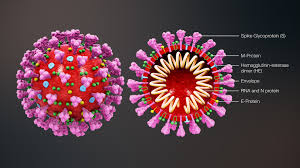 NİSAN 2020
MERSİN İL SAĞLIK MÜDÜRLÜĞÜ
GİRİŞ
2
COVID -19 Salgını, boyutu dünya ve ülke genelinde bir krizdir. 
Bu boyutta bir krizin bir sağlık kurumundaki uzantısını yönetme durumunda olmak yönetici açısından da kuşkusuz önemli bir güçlüktür. 
Her yönetici bilir ki sağlık çalışanları beden ve ruh sağlıkları yerinde olursa en yüksek verimle çalışır ve kriz yönetimi insanların sağlıklı ve yüksek verimle çalışmasına dayalıdır.
 Söz konusu kriz ülke genelinde hem yurttaşlar hem de tüm sağlık yöneticileri ve çalışanları için bedensel hastalık, ölüm riski ve ruhsal travma etmenidir.
GİRİŞ
3
Bu nedenle COVİD-19 salgınında kriz yönetimi toplum sağlığını koruma ve hasta tedavisi temel amaç kalmak üzere, virüsle karşılaşma riski en yüksek olan sağlık çalışanlarının beden ve ruh sağlığını da korumaya yönelik olmalıdır.
Araştırmalar göstermektedir ki, hastalara hizmet veren altı sağlık çalışanından biri salgın döneminde ya da sonrasında ciddi stres belirtileri göstermektedir. 
Bu oldukça yüksek bir orandır ve salgın süresince verilen sağlık hizmetlerini de olumsuz etkileyeceği açıktır. 
Öte yandan karantina süresi on günün üzerine çıktığında travma sonrası stres bozukluğu gelişme riskinin arttığı da gösterilmiştir.
GİRİŞ
4
Kriz yönetimi olağanüstü durumda ortaya çıkan düzensizliği önlemek ve düzeni yeniden kurma için yapılanlar anlamına gelir. 
Bu bağlamda temel amaç toplum sağlığı olmakla birlikte, kendilerine virüs bulaşma riski yüksek olan sağlık çalışanlarının beden- ruh sağlığını korumak ve verimli çalışmasını sağlamak asıl öncelik olmalıdır. 
Sağlık çalışanlarının kendileri ve aileleriyle ilgili sağlık kaygılarının giderilmesi verimli ve istekli çalışmalarının enerjisini oluşturur.
GİRİŞ
5
Sağlık çalışanlarının bulaştan korunması aynı zamanda temas ettikleri sağlık çalışanlarının, kurum yöneticilerinin, kendi aile üyelerinin ve muayene ettikleri hastaların da bulaştan korunması anlamına geldiğinden birincil önemdedir.
ÇALIŞMA DÜZENİ İLE İLGİLİ ÖNERİLER
6
Krizde yaşam yoğun geçer ama zaman hızlı akar. Aksaklıkların düzeltilmesi, hataların giderilmesi için zaman yetmeyebilir. Bu nedenle kriz dönemlerinde kurumların yönetici ve çalışanlarıyla canlı bir organizma gibi işbirliği ve uyum içinde çalışmasını sağlamak yaşamsal önemdedir
ÇALIŞMA DÜZENİ İLE İLGİLİ ÖNERİLER
7
Çalışma düzeninin sık sık, gerekli bilgilendirme, geribildirim alma süreçleri işletilmeksizin değiştirilmesinden kaçınılmalıdır. Böyle bir uygulama çalışanlarda koşullarının ve Gereksinimlerinin dikkate alınmadığı, kendilerine değer ve önem verilmediği algısı oluşturur.
ÇALIŞMA DÜZENİ İLE İLGİLİ ÖNERİLER
8
Kurum içinde kriz döneminde olabilecek düzensizlik çalışanların ruh sağlığını bozar. Çalışma düzeninin sık ve farklı ilkelere göre değiştirilmesi adalet duygusunu zedeler belirsizliği artırır, kişinin kurumuna, takımdaşına ve kendine olan güvenini bozar.
ÇALIŞMA DÜZENİ İLE İLGİLİ ÖNERİLER
9
Kurum yönetimi sağlık hizmetinin sürekliliği ilkesine göre her bir meslek grubunun dönüşümlü çalışmasına olanak sağlayacak şekilde vardiyaların oluşturulmasını, takım içindeki ve takımlar arasındaki işbölümü, işbirliği ve eşgüdümü sağlamak üzere çizelgeler hazırlamalıdır. 

İlgili komitenin hazırlayacağı görev çizelgeleri kağıt üzerinde düzeni sağlamakla yetinmeyip çalışma düzeninin bilimsel verilere ve uluslararası standartlara uygun olmasını sağlamalıdır
ÇALIŞMA DÜZENİ İLE İLGİLİ ÖNERİLER
10
Bilindiği gibi sağlık hizmetleri takım çalışması gerektirir. 
Takımın her üyesinin hizmete katkısı değerli ve vazgeçilmezdir. 
Bu gerçek söylemde kalmamalı, uygulamalarla da sağlık çalışanlarına hissettirilmelidir. 
Bu tutum çalışanın motivasyon ve işine özenini artırdığı gibi, takımını ve kurumunu benimsemesini sağlayacaktır. 
Sağlık çalışanları, görevlerine bağlılık, mesleki beceri ve işine özen dışında herhangi bir ölçüt gözetilmediğinden ve adil bir görev dağılımı ve çalışma koşulunun kendilerine sağlandığından kuşku duymamalıdırlar.
ÇALIŞMA DÜZENİ İLE İLGİLİ ÖNERİLER
11
Virüsle karşılaşma süresini ve bulaş riskini azaltmak, olgularla ilgilenecek yeterli sayıda sağlık çalışanının olmaması gibi durumlarda (çalışanın izole veya karantinada olma zorunluluğu vb.) işgücünün etkin ve verimli kullanımı amacıyla; 

Uzaktan çalışma, mobil vizit gibi yöntemlerin denenmesi için gerekli teknik donanımın sağlanması yönetimin etkinliğini artırır, yönetime duyulan güveni yükseltir
BİLGİLENDİRME VE OLGU YÖNETİMİİLE İLGİLİ ÖNERİLER
12
Yaygın olarak bilinenin tersine salgın gibi kriz dönemlerinde de yönetimin açık ve saydam olması sürecin daha iyi ve etkin yönetimini sağlar, çalışanın kendine ve kurumuna güvenini artırır, kaygısını azaltır.
BİLGİLENDİRME VE OLGU YÖNETİMİİLE İLGİLİ ÖNERİLER
13
Tıbbi ve idari uygulamalar, olgu yönetimi, görev yöntem ve içerikleri açıkça tanımlanmalı ve belirlenmelidir. Olası gelişmeler öngörülmüş ve çözümleri önceden belirlenmiş ve ilgili çalışanlara bildirilmiş olmalıdır.
BİLGİLENDİRME VE OLGU YÖNETİMİİLE İLGİLİ ÖNERİLER
14
Kurum çalışanlarına verilecek kişisel korunma donanımı (ekipmanı) için gerekli gereçlerin merkezi kaydı tutulmalı, asgari olarak Sağlık Bakanlığının önerileri karşılanmak üzere, kişilerin karşılaştıkları riske uygun nitelikte, adil biçimde dağıtılmasına özen gösterilmeli ve yönetim tarafından yakından izlenmelidir. 

Bu uygulamadaki aksama, çalışanların bulaş riskini artırdığı gibi, güvenlik duygusunu ve ruhsal dayanma güçlerini azaltır
BİLGİLENDİRME VE OLGU YÖNETİMİİLE İLGİLİ ÖNERİLER
15
Kurumda izlenen ayakta başvuru sayısı, evde karantina için gönderilen, gözlem altında tutulan, test sonucu bekleyen, yatırılmış olası olgu, yatırılmış kesin olgu, iyileşme ile hastaneden çıkarılma, başka kuruma sevk edilmiş olgu vb. bilgilerin günde bir kez bütün çalışanlara duyurulması çok yararlıdır. 
Saydamlık, belirsizliğin yol açtığı kötü senaryo oluşumunu önler. 
Bu tutum, çalışanların olumsuz, öznel yorumlarına gerek kalmadan gerçek durumu nesnel olarak öğrenmelerini sağlayacaktır. 
Gerçek durumu bilmek sağlık çalışanları için daha az panik uyandırıcıdır
BİLGİLENDİRME VE OLGU YÖNETİMİİLE İLGİLİ ÖNERİLER
16
Çalışanların ruhsal güçlüklerini aşmak için yardım alabilecekleri merkez, kişi ve gönüllü kuruluşlara nasıl erişebilecekleri bilgisinin ya da kitap veya internet yoluyla bilgi edinebilecekleri kaynakların listesinin kurumda erişilebilir kılınması yararlı olur.
İLETİŞİM VE TAKIM RUHUNUN KORUNMASIİLE İLGİLİ ÖNERİLER
17
Bir yandan çalışanların yakınma, istek ve önerilerini almaya yönelik, bir yandan da gelişmeleri bildirme ve durum değerlendirmesi yapılmak üzere yüz yüze ya da telekonferans teknolojisi kullanılarak gerçekleştirilecek toplantıların düzenli aralıklarla (en az haftada bir) yapılması çok yararlıdır.
İLETİŞİM VE TAKIM RUHUNUN KORUNMASIİLE İLGİLİ ÖNERİLER
18
Salgının oluşturduğu kriz nedeniyle başka dal hekimlerinin ve başka alanlarda deneyimli hemşirelerin enfeksiyon ve göğüs hastalıkları hizmetleri için görevlendirilmesi gerekecektir.

 Bu süreç programlanırken deneyimsiz çalışanların deneyimli uzmanlar başkanlığında ve gözetiminde (süpervizyon) çalışacakları takımlar kurulması ve bu takımlarda deneyimli /deneyimsiz dengesinin sürekli korunması sağlanmalıdır
İLETİŞİM VE TAKIM RUHUNUN KORUNMASIİLE İLGİLİ ÖNERİLER
19
Takım içi, takımlar arası ve çalışanlarla yönetim arasındaki iletişim kanalları açık olmalı, hangi durumda, kimin, hangi bağlamda kiminle bağlantı kuracağı tanımlanmış olmalıdır. 
Çalışanlar arası istek artırıcı mesajlar ve olumlu geribildirim verme davranışları teşvik edilmeli ve ortamın bu koşullarda kalması sağlanmalıdır.
 Kurum yöneticisinin ve takım önderlerinin rol modeli olarak bu tür davranışlara öncülük etmesi çalışanları teşvik edici olacaktır.
İLETİŞİM VE TAKIM RUHUNUN KORUNMASIİLE İLGİLİ ÖNERİLER
20
Çalışma ortamında korku, kaygı, öfke gibi olağan duygular yaşayan, dayanma gücü düşen ve bu duygularını yoğun olarak dışa vuran takım üyelerinin tepkilerinin yatıştırılması için özellikle takım önderlerinin hazırlıklı olması sağlanmalıdır. 
Gerek duyuluyorsa takım önderlerinin takım üyelerini kavramasına, rahatlatmasına yönelik bir bilgilendirme almaları sağlanmalıdır.
İLETİŞİM VE TAKIM RUHUNUN KORUNMASIİLE İLGİLİ ÖNERİLER
21
İdari izin ve hastalık izni (istirahat raporu) uygulamalarının gerçek sorunların çözümü için, takımın genel kabulü içinde sağlanması önemlidir. 
Üyelerin kötüye kullanma davranışı fark edildiğinde, kişiyi zorlamak yerine diyalog ile, kişinin gerekçesi öğrenilerek takım düzenine uyması için ikna edilmesi yolu
ÜST OTORİTE VE DİĞER KURUMLARLAUYUM-EŞGÜDÜM ÖNERİLERİ
22
Sağlık kurumu yöneticisinin bir yandan kurumu yönetme, astı olan çalışanlarla hizmet üretme sorumluluğu, bir yandan üst sağlık otoritesinin talimat, genelge ve yönergelerini uygulamak, isteklerini karşılamak, konulan hedeflere kurum olarak ulaşmak zorunluluğu vardır. 
Ancak sağlık kurumu yöneticisi bütün bunlardan daha temel olarak bir yandan devletin yasalarına öbür yandan da tıbbın bilimsel ve etik ilkelerine uygun davranmak zorundadır. 
Bunca farklı etmen arasında denge kurmak zorunda olan yöneticinin olağan dönemde zor olan görevi olağanüstü dönemde katlanarak artacaktır. 
Çalışanlarla kurulacak bilimsel tıbbın kurallarına uygun, açıklığa ve saydamlığa dayalı bir işbirliğinin bu zorluğu azaltacak, dengeleyecek yönüne dikkat edilmelidir. Her türlü yük paylaşıldıkça azalır
ÜST OTORİTE VE DİĞER KURUMLARLAUYUM-EŞGÜDÜM ÖNERİLERİ
23
Tüm zorluklarına rağmen bu görevi yürütürken sağlık kurumu yöneticisinin temel kılavuzu bilimsel tıp bilgisi, tıp etiği (biyoetik), yönetim bilimi ve iletişim bilimi ilkeleri olmalıdır.
 
Üst otoritenin kurallarını kavrarken, soru sorarken, farklı görüşleri aktarırken olduğu kadar, kurumdaki çalışanlara sağlıkla ya da düzenlemeyle ilgili yönetim kararlarını iletirken de bu kılavuzlar her zaman yöneticinin yardımcısı olacaktır.
ÜST OTORİTE VE DİĞER KURUMLARLAUYUM-EŞGÜDÜM ÖNERİLERİ
Yöneticiler bulaş riskine ve ruhsal travmaya karşı bağışık değildir. Onlar da bütün sağlık çalışanları gibi hastalanabilir, zedelenebilirler.

 Bu nedenle, tıp biliminin ilkelerini gözeterek, bütün bu koruyucu önlemleri kendileri için de almaları zorunludur.
24
SONUÇ OLARAK
25
Sağlık çalışması ekip işidir.

Yöneticiler kriz dönemlerinde daha fazla efor harcarlar.
Daha fazla baskı altındadır

Açıklık adalet şeffaflık güven doğurur.
Kaynakça: Sağlık Bakanlığı  internet Sitesi 
            Türkiye Psikiyatri Derneği  İnternet Sitesi